Green
Environmental
Eco
Carbon
}
Gentrification
What is gentrification?
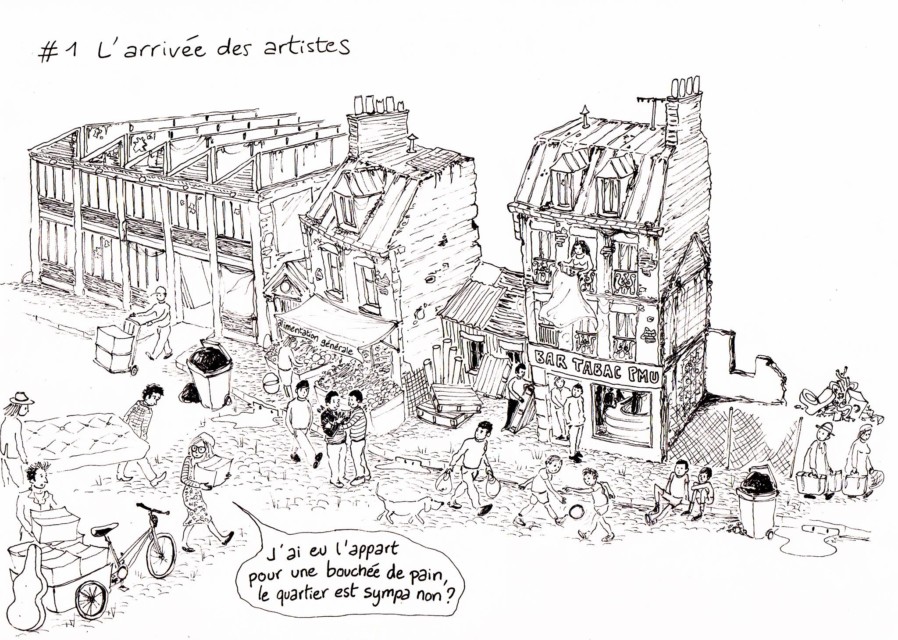 [Speaker Notes: Replacement of working class households by a “gentry”, affluent middle-class households]
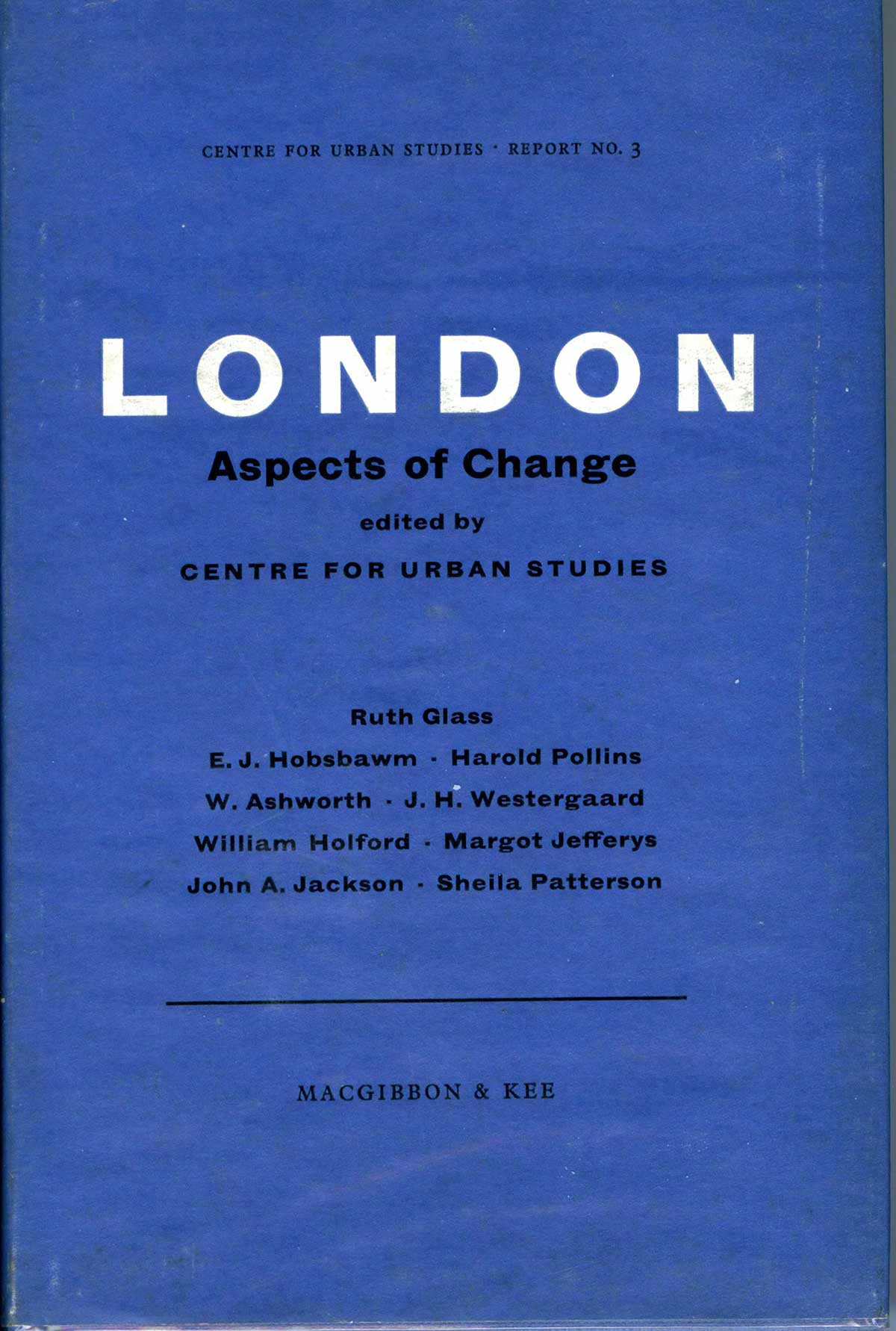 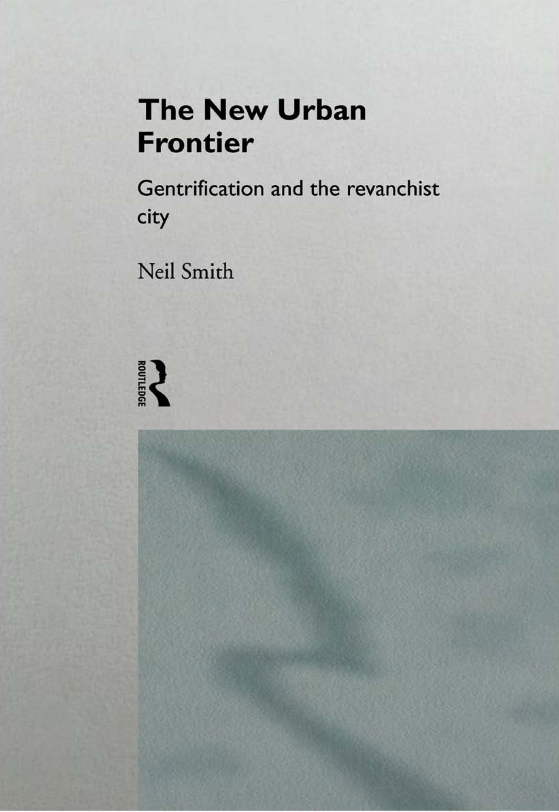 Neil Smith (1996)
Ruth Glass (1964)
Marxist geographers
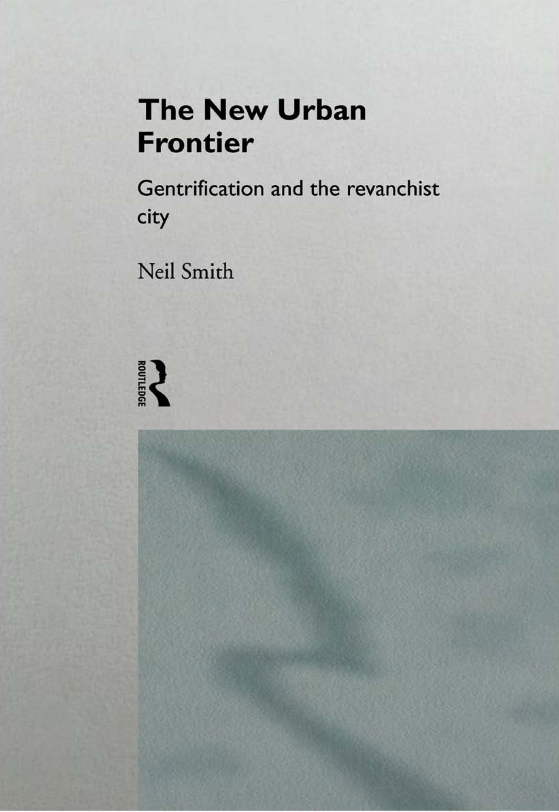 Neil Smith (1996)
French/francophone Marxists
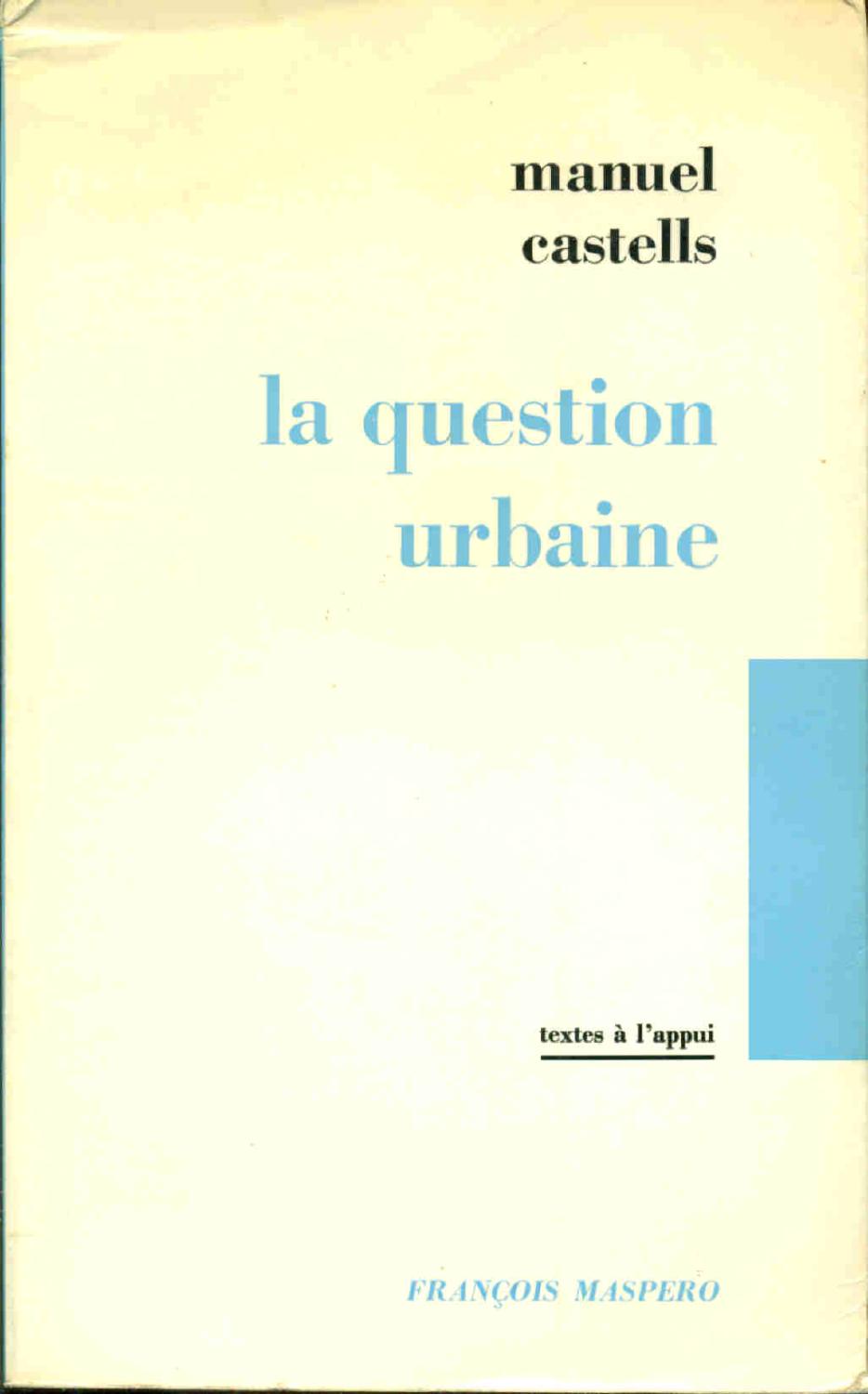 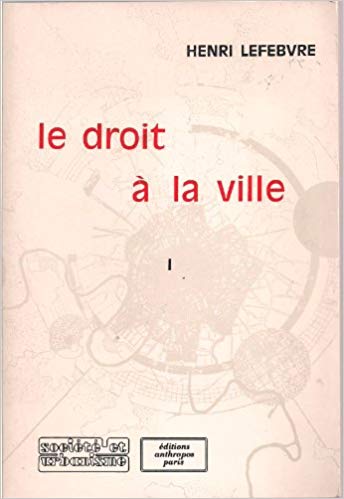 Henri Lefebvre (1968)
Manuel Castells (1972)
Why use gentrification concept?
Offers dynamic vision of the social division of space
Shows importance of urban space in class/social relations
Reproduction of class domination outside workplace
Resistance by dominated classes
What is green/carbon/environmental gentrification?
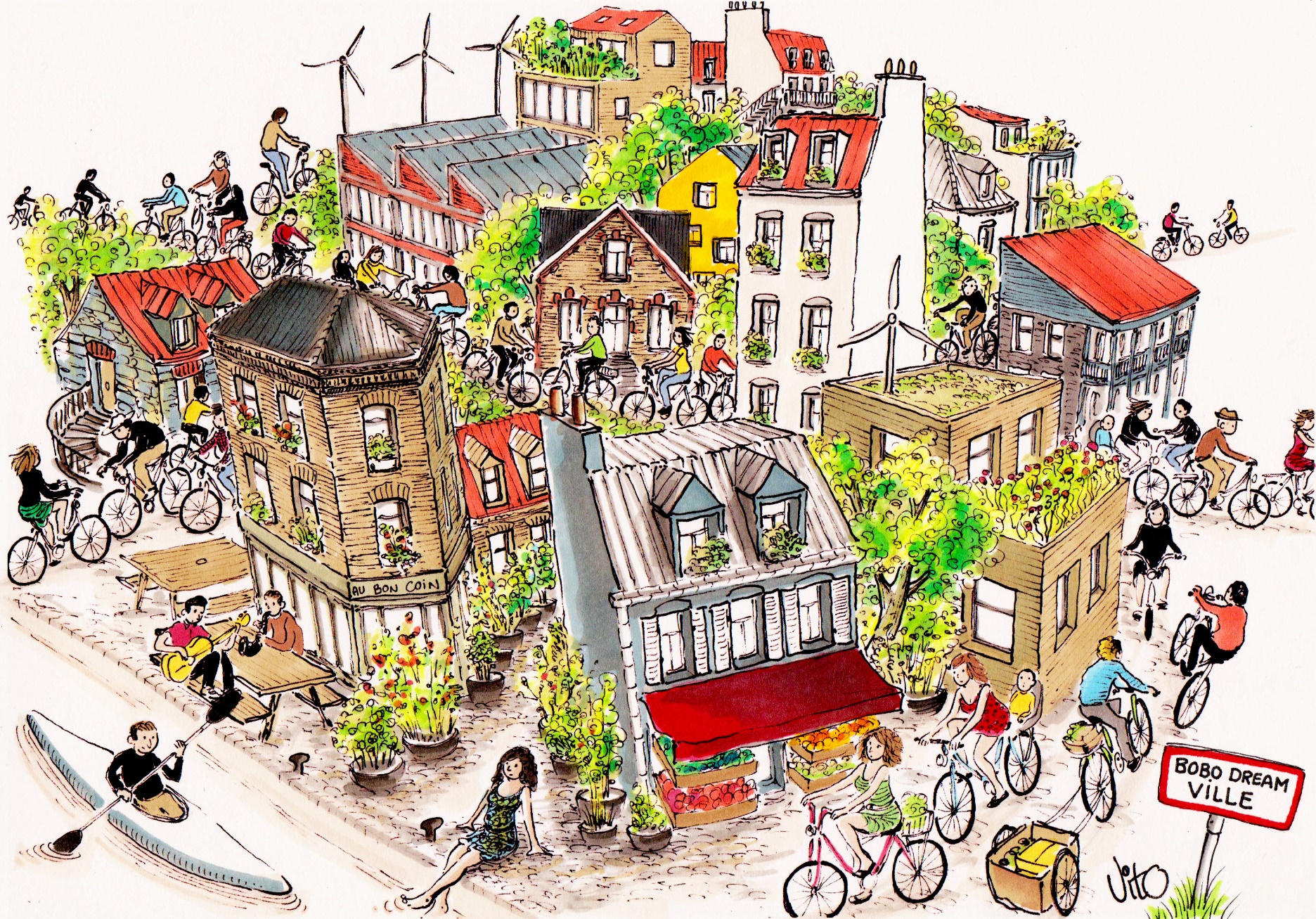 Definitions / Environmental gentrification
“The premiums placed on neighbourhood amenities – such as walkability, public transport and the proximity of parks, farmers’ markets and ‘greenways’ such as hiking trails and bike paths – by residents who can afford to pursue them raise the cost of living.” (Wachsmuth, Aldana Cohen & Angelo, 2016: 392)

“Environmental gentrification describes the convergence of urban redevelopment, ecologically-minded initiatives and environmental justice activism in an era of advanced capitalism.” (Checker, 2011:212)

“Operating under the seemingly a-political rubric of sustainability, environmental gentrification builds on the material and discursive successes of the urban environmental justice movement and appropriates them to serve high-end redevelopment that displaces low  income residents.” (Checker, 2011:212)
Definitions / Green gentrification
“a subset of urban gentrification. The process of green gentrification is started by greening initiatives that create or restore environmental amenities. Environmental amenities draw in wealthier groups of residents and push out lower-income residents, thus creating gentrification.” (Gould & Lewis, 2017:23)
Definitions / Carbon gentrification
“Middle- and upper-income residents’ preference for neighborhoods that offer the opportunity to walk, bike and ride transit in a mixed-use, dense urban environment, as a means to lower their carbon footprint, which are often, but not always, centrally located in urban areas, leading to a rise in housing prices for those areas.” (Rice, Long, Aldana Cohen & Jurjevich, 2019:6)

“The idea that by biking to work, walking to dinner and living in a dense urban environment, urban residents can ‘do their part’ in the fight against climate change, may also mean that these actions are driving up housing values in neighborhoods perceived as being low-carbon.” (Rice, Long, Aldana Cohen & Jurjevich, 2019:6).
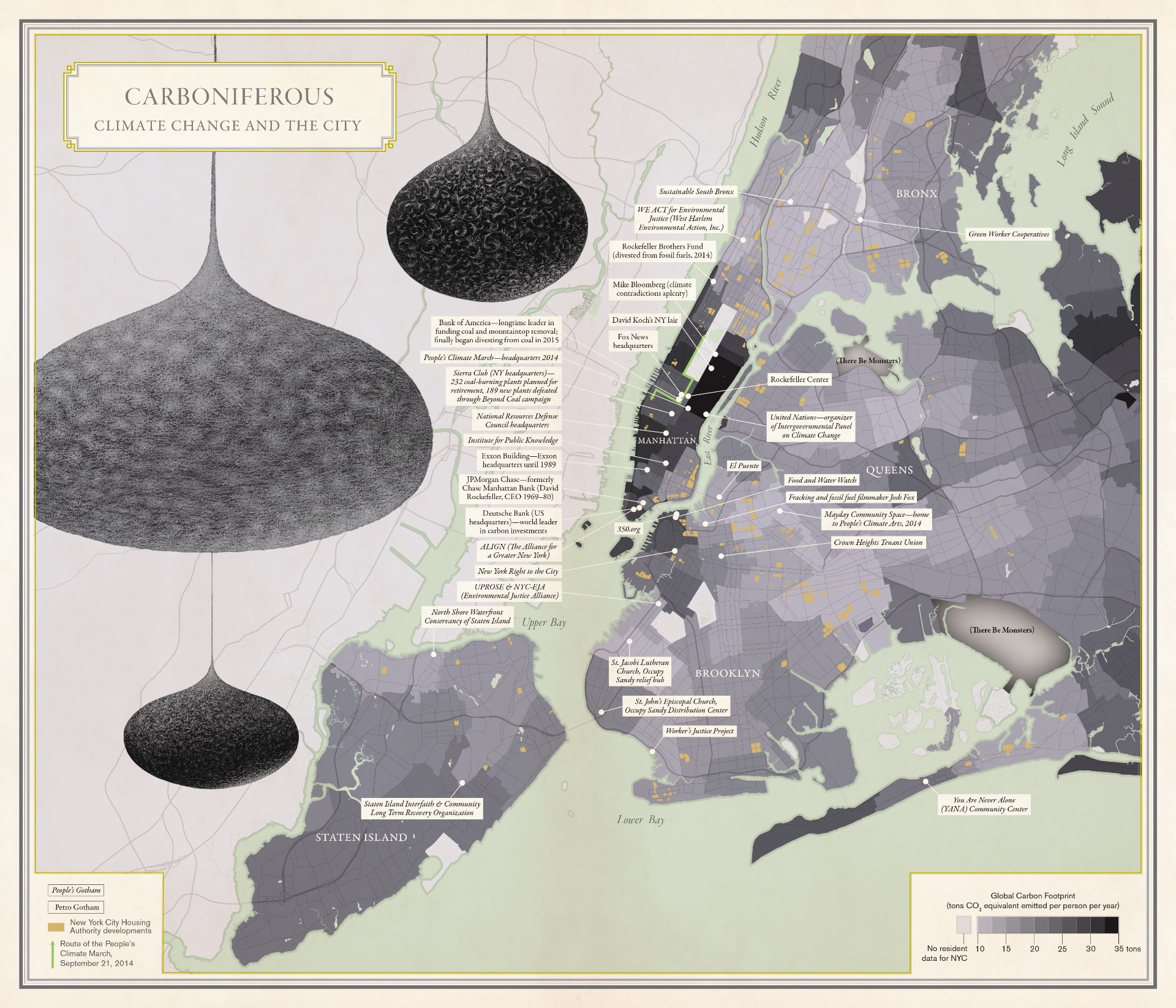 Aldana-Cohen 2016 (Image credit: University of California Press)
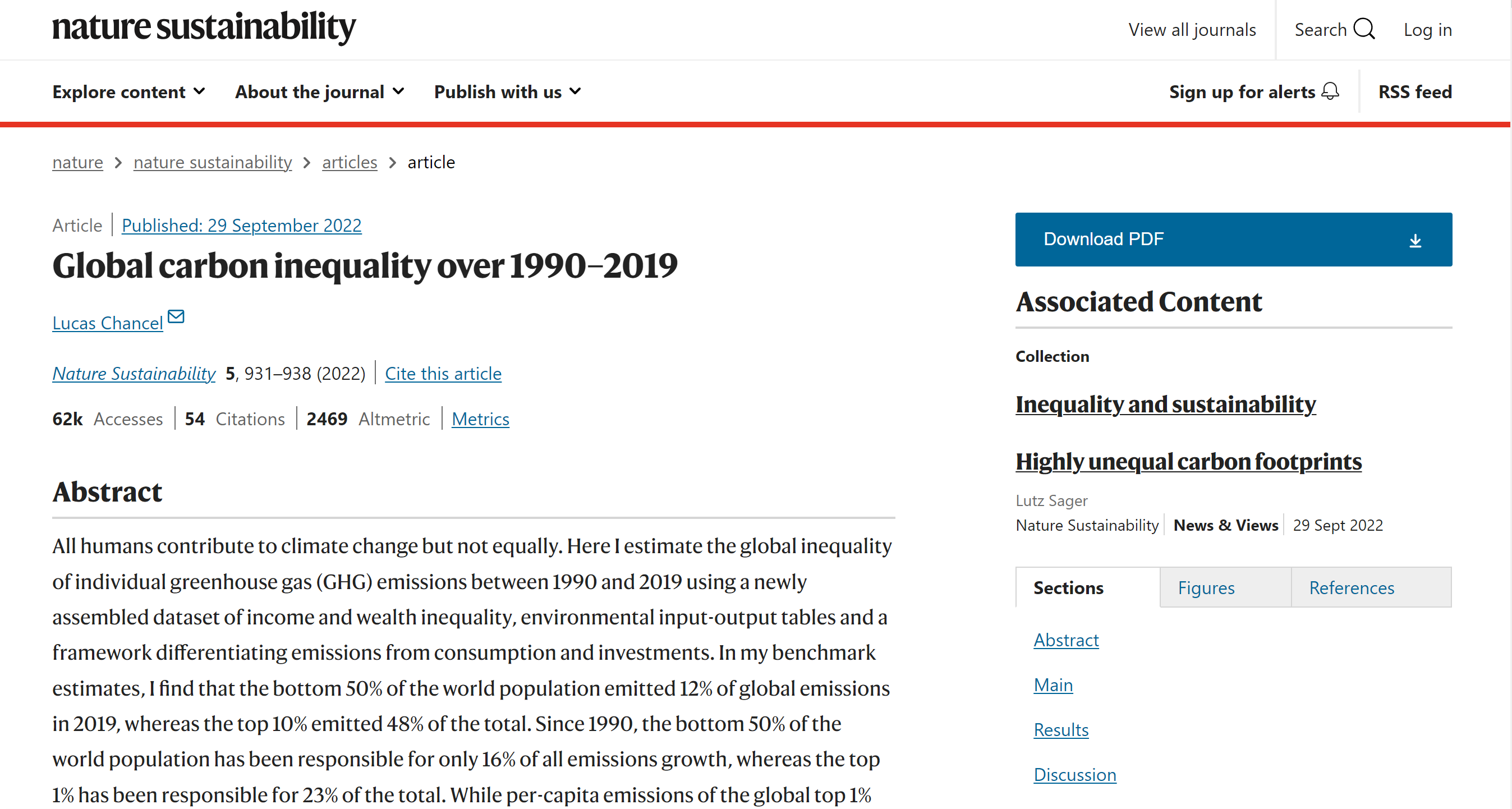 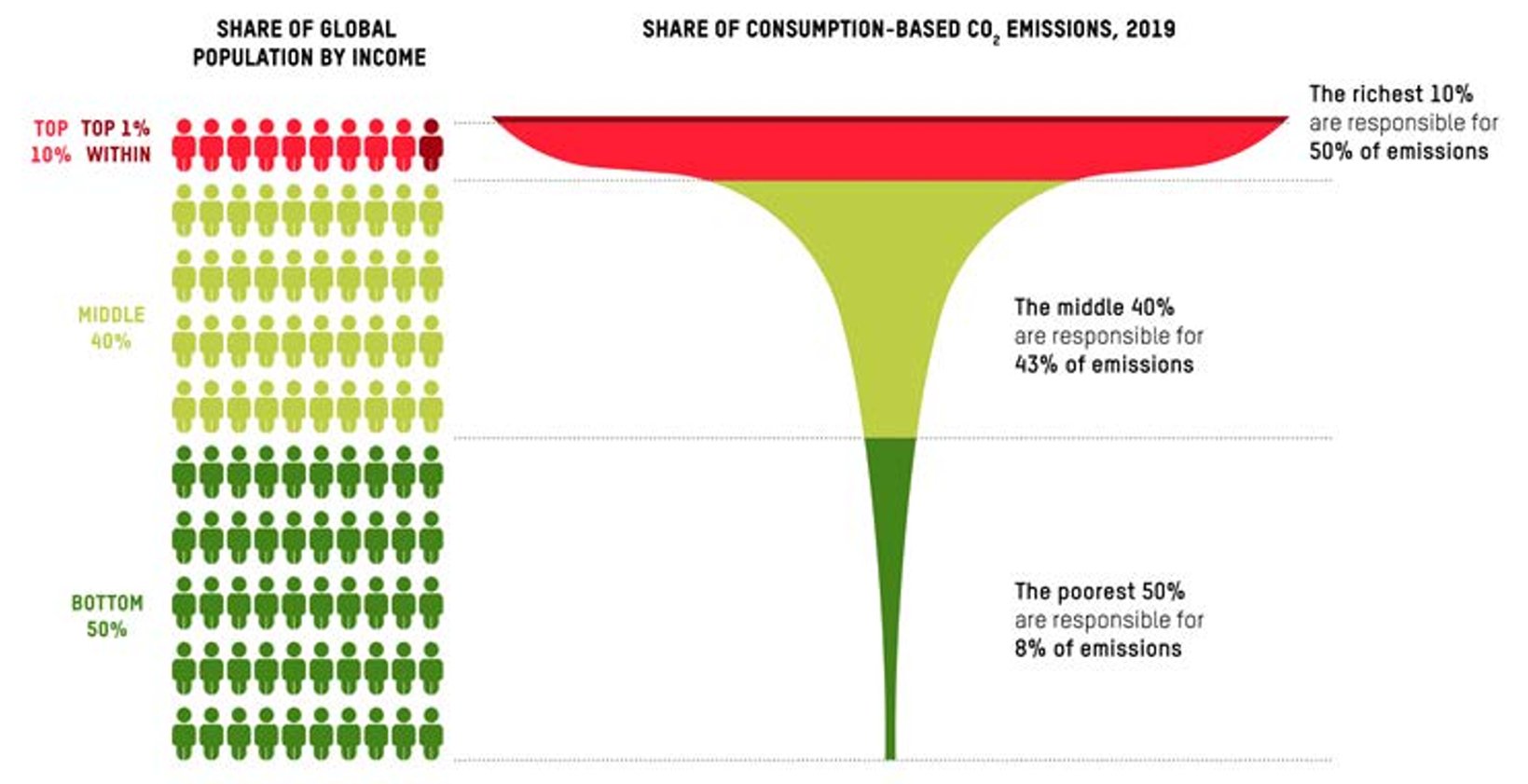 Source: https://oxfamilibrary.openrepository.com/bitstream/handle/10546/621052/mb-confronting-carbon-inequality-210920-en.pdf?sequence=1&isAllowed=y
Differences between carbon gentrification & green gentrification? (1)
Linked to urban development policies oriented around decarbonisation: carbon-centred policy mechanisms in city planning (reduction targets, climate action plans…)
Carbon politics touches almost all aspects of urban design and urban living (not just specific greening projects or redevelopments in city – parks, gardens, brownfield remediation).
Growing popularity of walkable, bikeable, mixed-use communities, with higher levels of density: linked with climate-friendly urban lifestyles.
Differences between carbon gentrification & green gentrification? (2)
“While specific greening efforts might produce displacement at a proximate scale, there is the potential for gentrification associated with low-carbon development to cause gentrification at a much broader level within and across the city.” (Rice et al., 2019:5)
City-level dimension of carbon gentrification
Gentrification & green gentrification of Paris
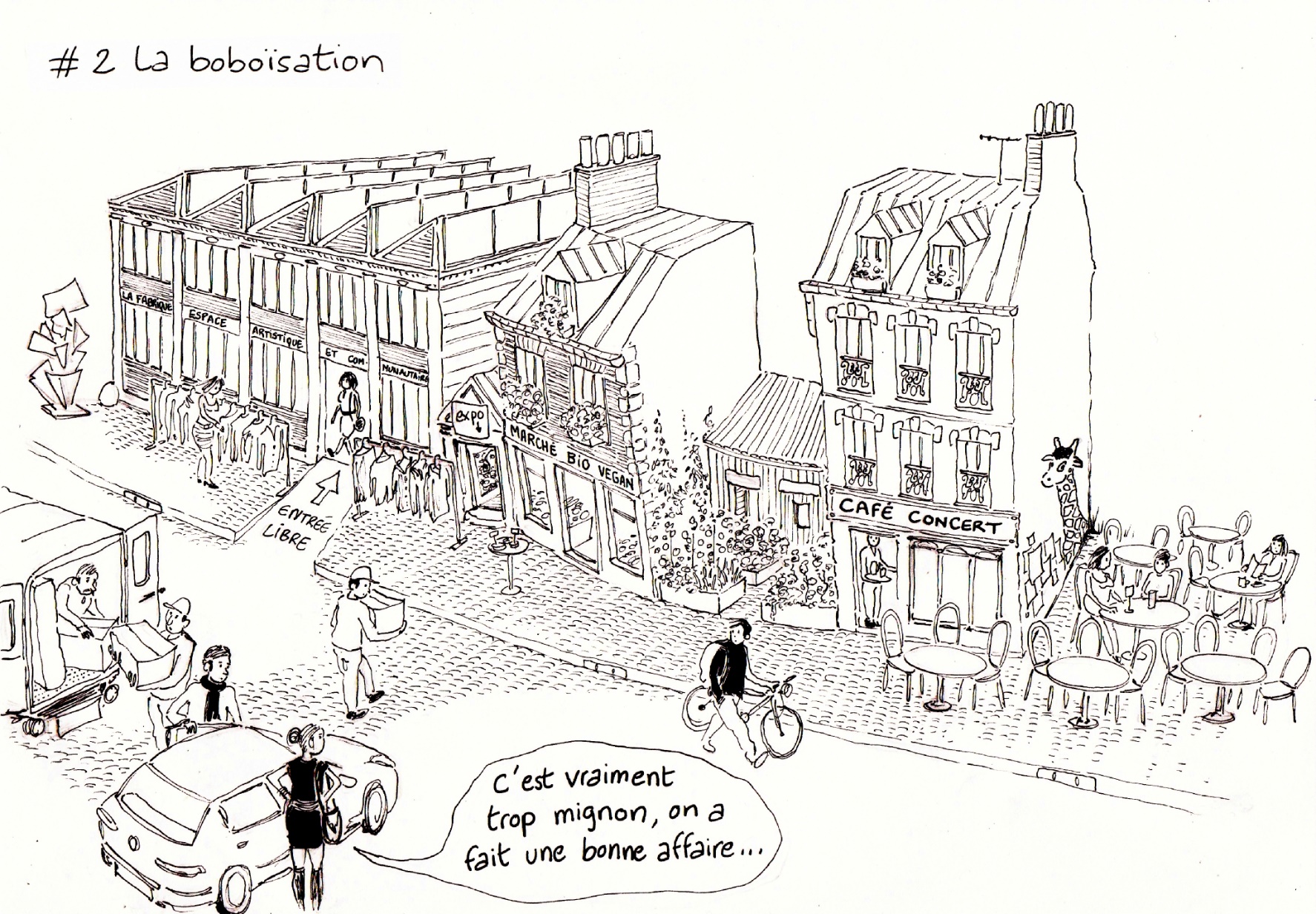 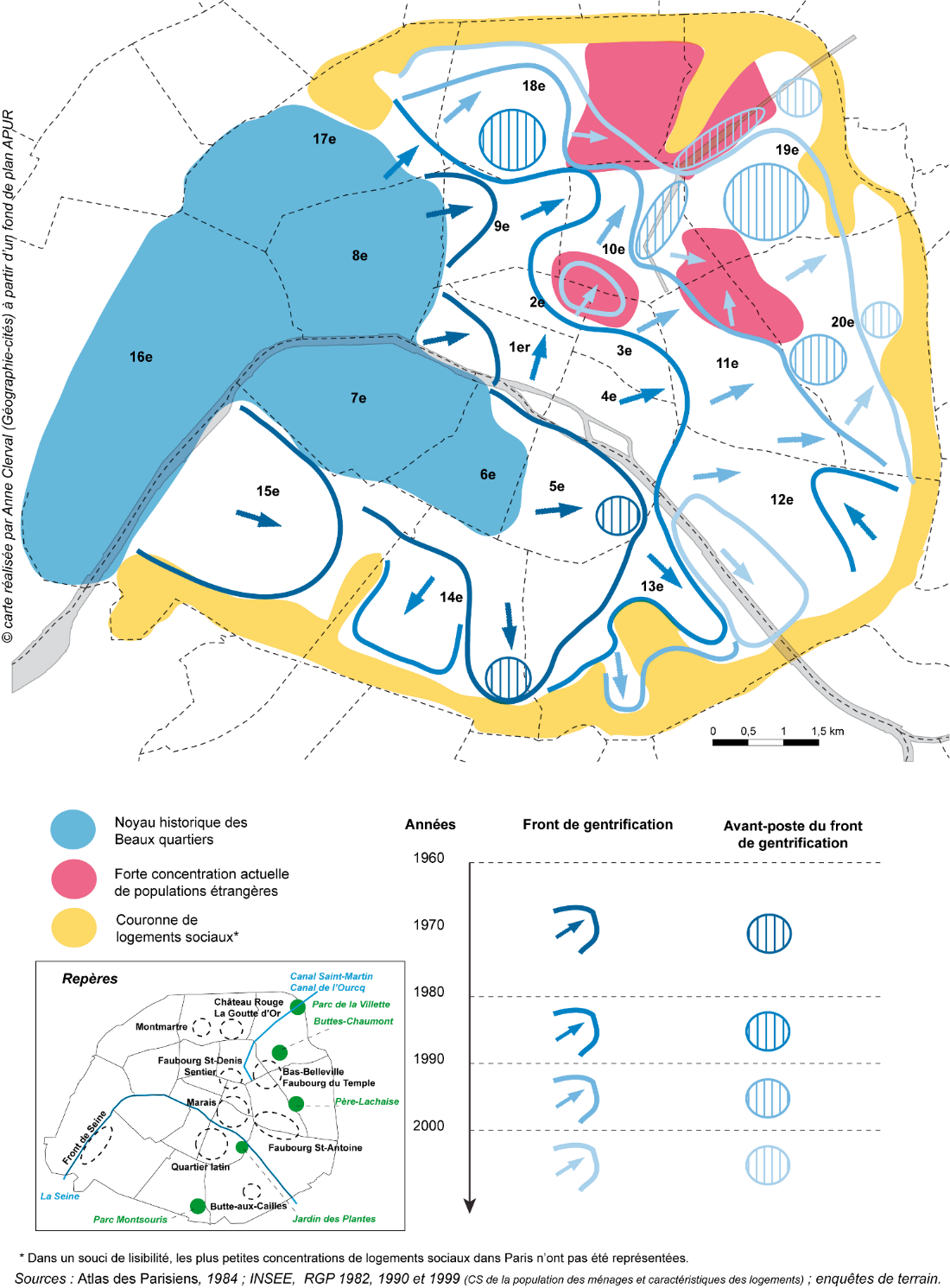 « Petite bourgeoisie intellectuelle »
« Petite bourgeoisie nouvelle »
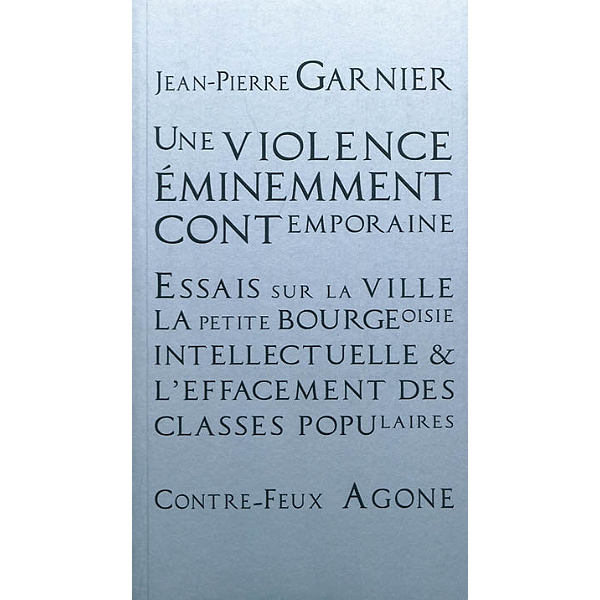 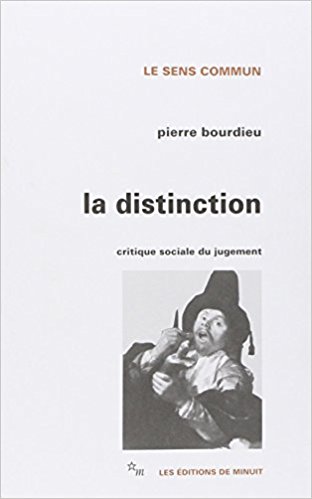 Pierre Bourdieu (1979)
Jean-Pierre Garnier (2010)
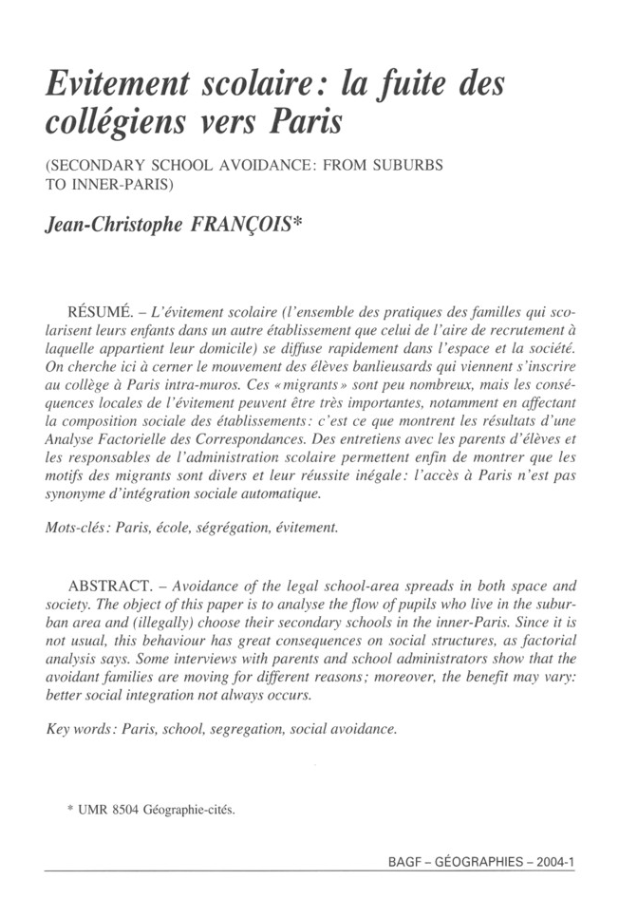 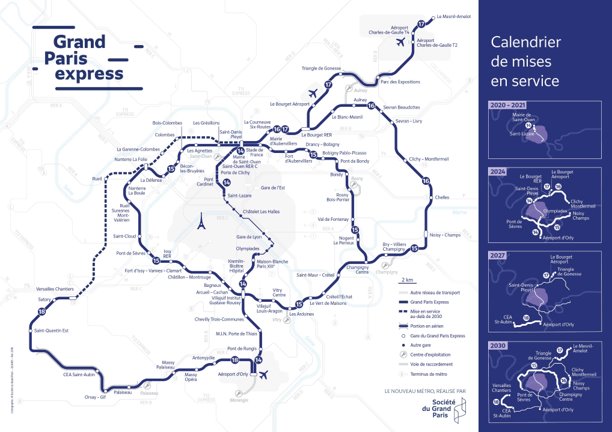 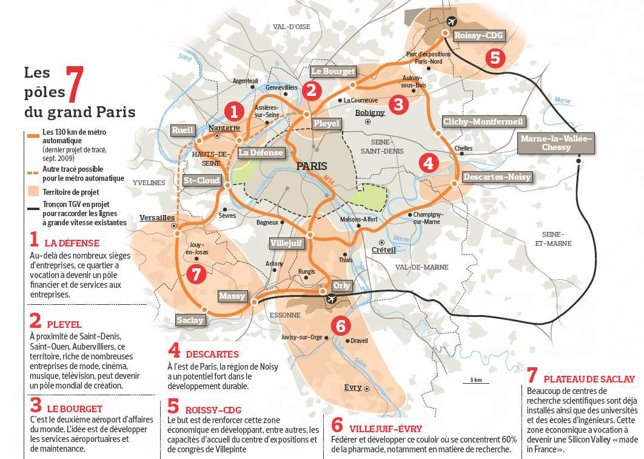 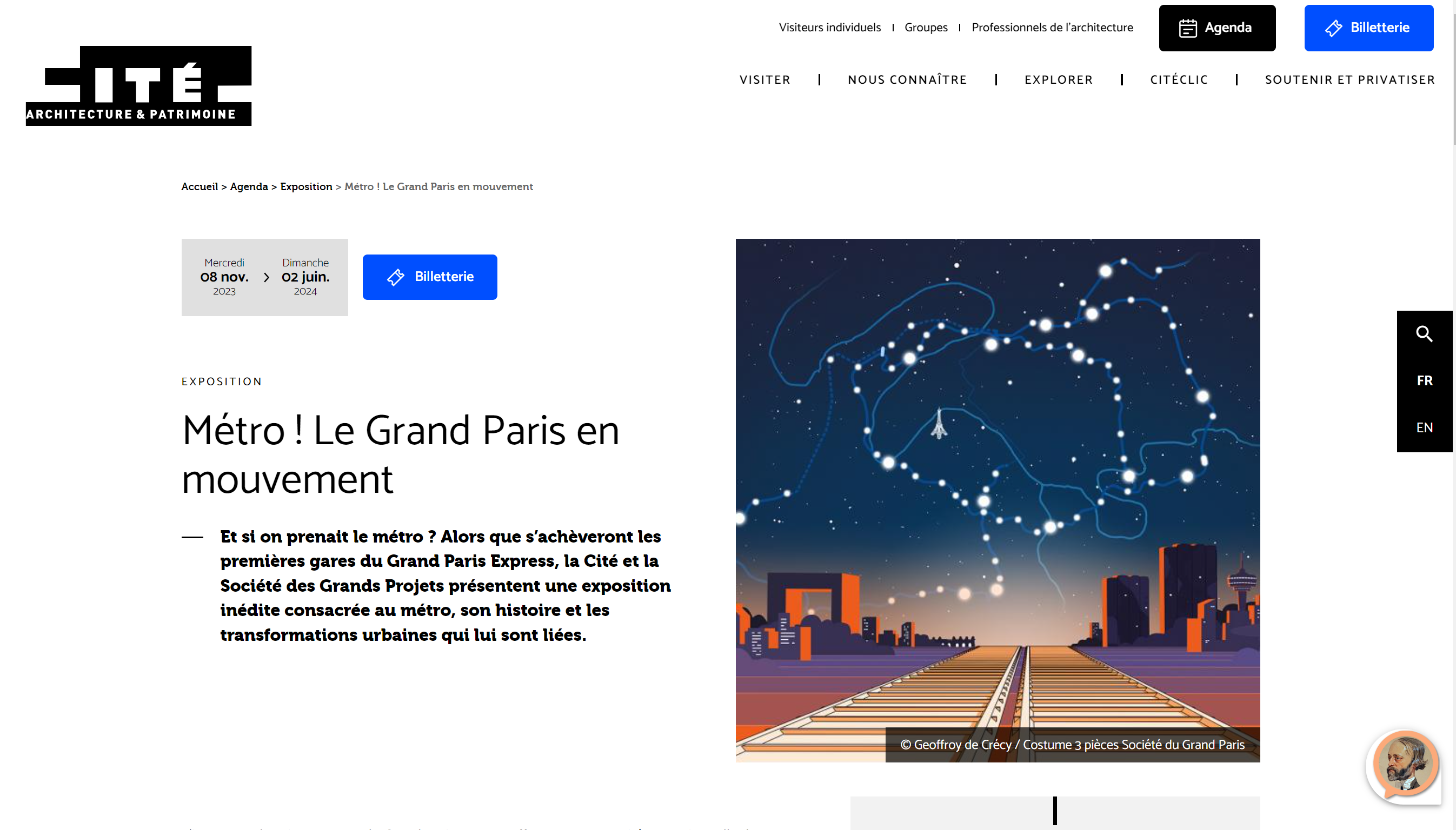 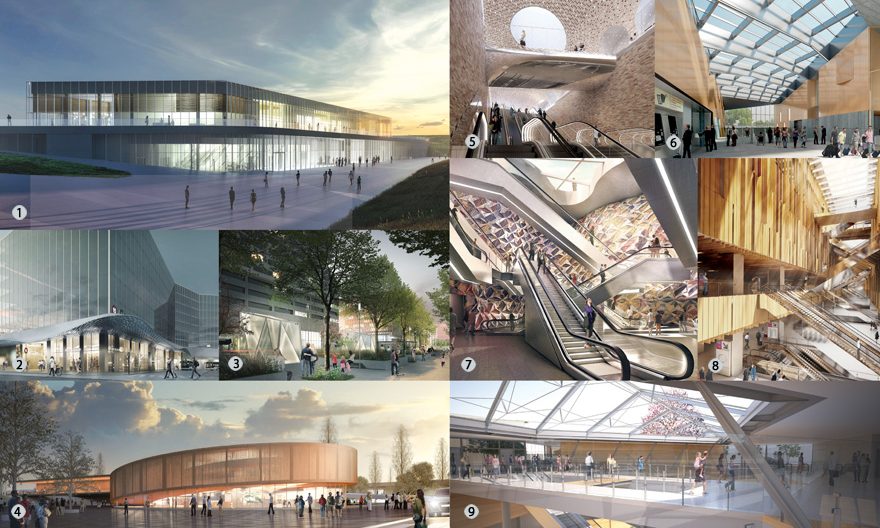 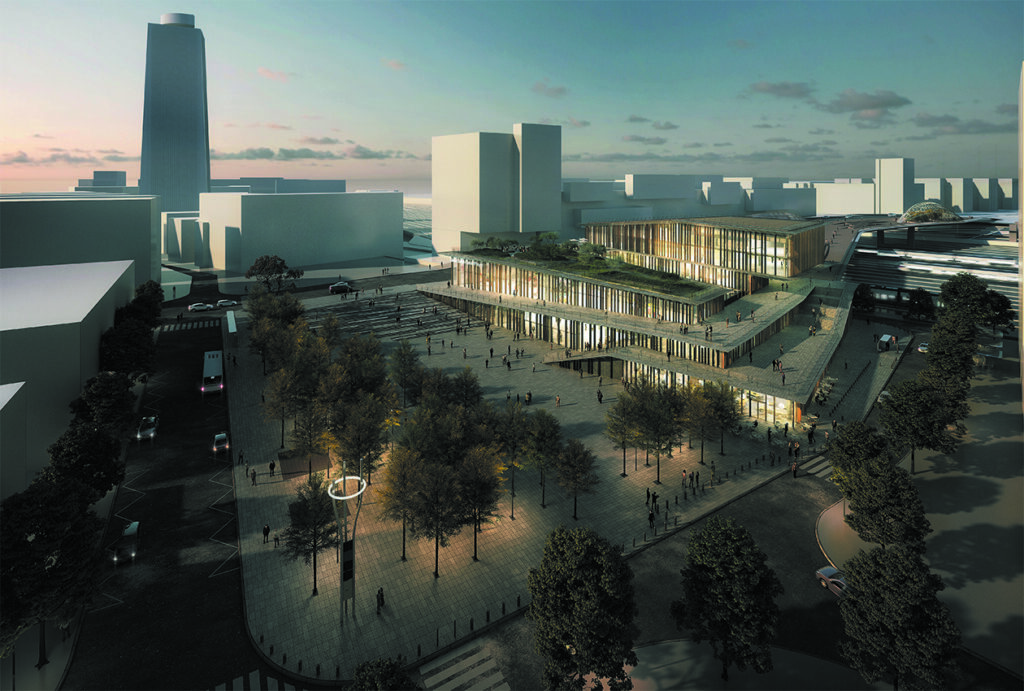 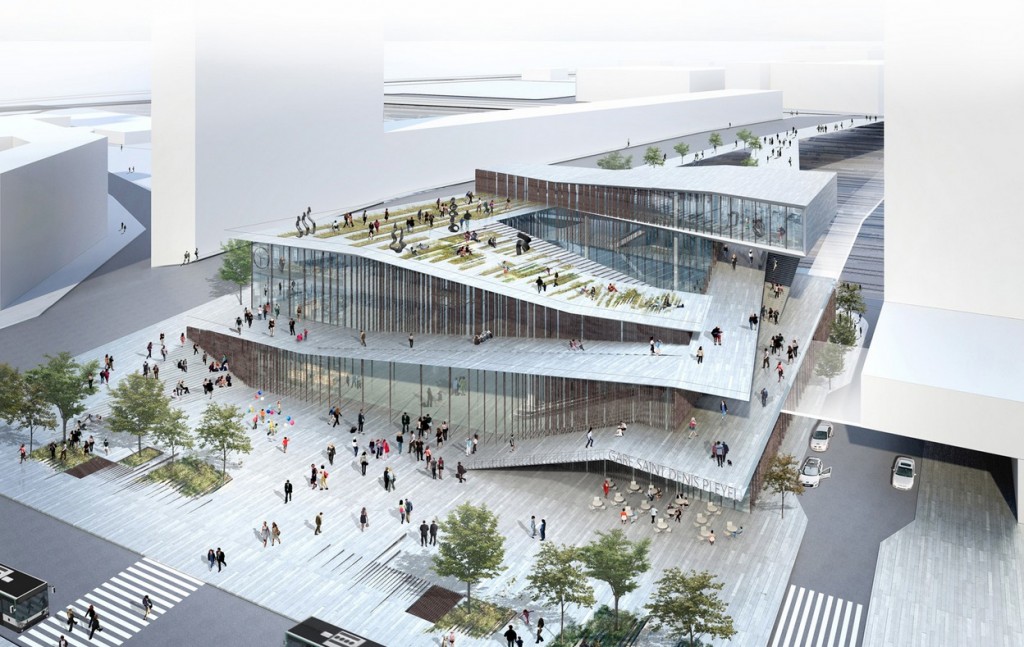 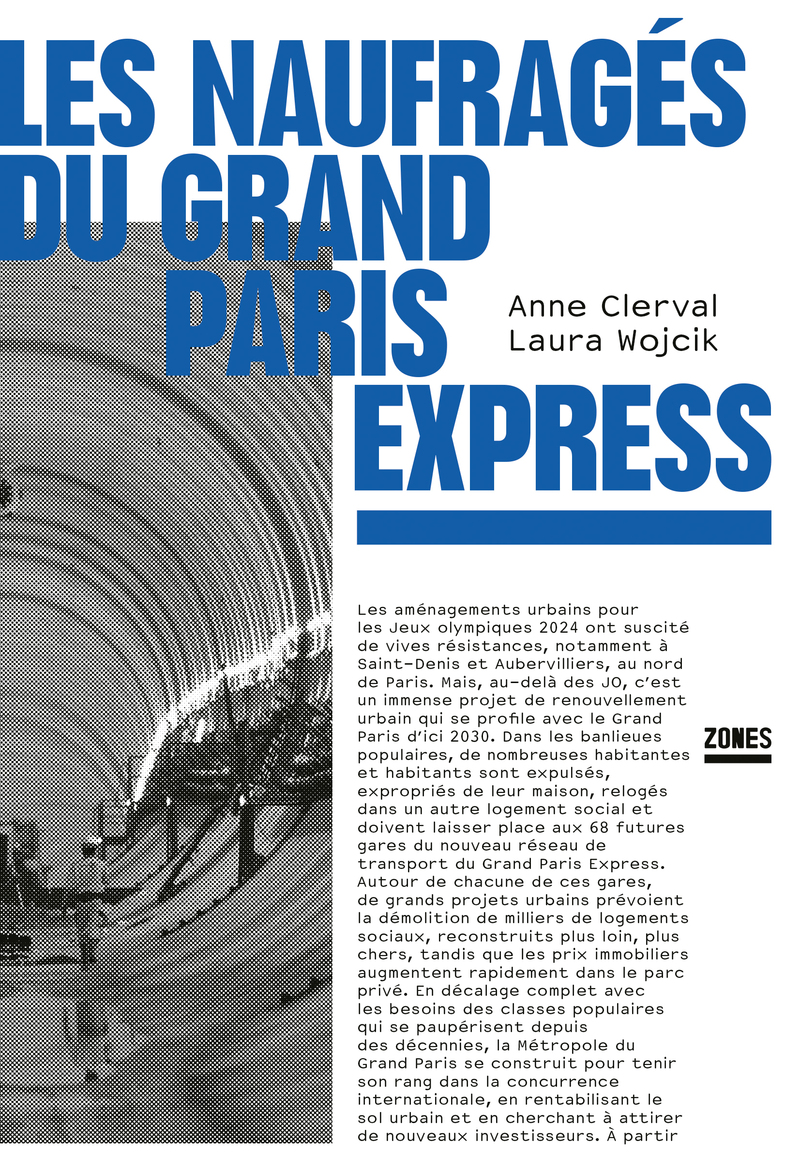 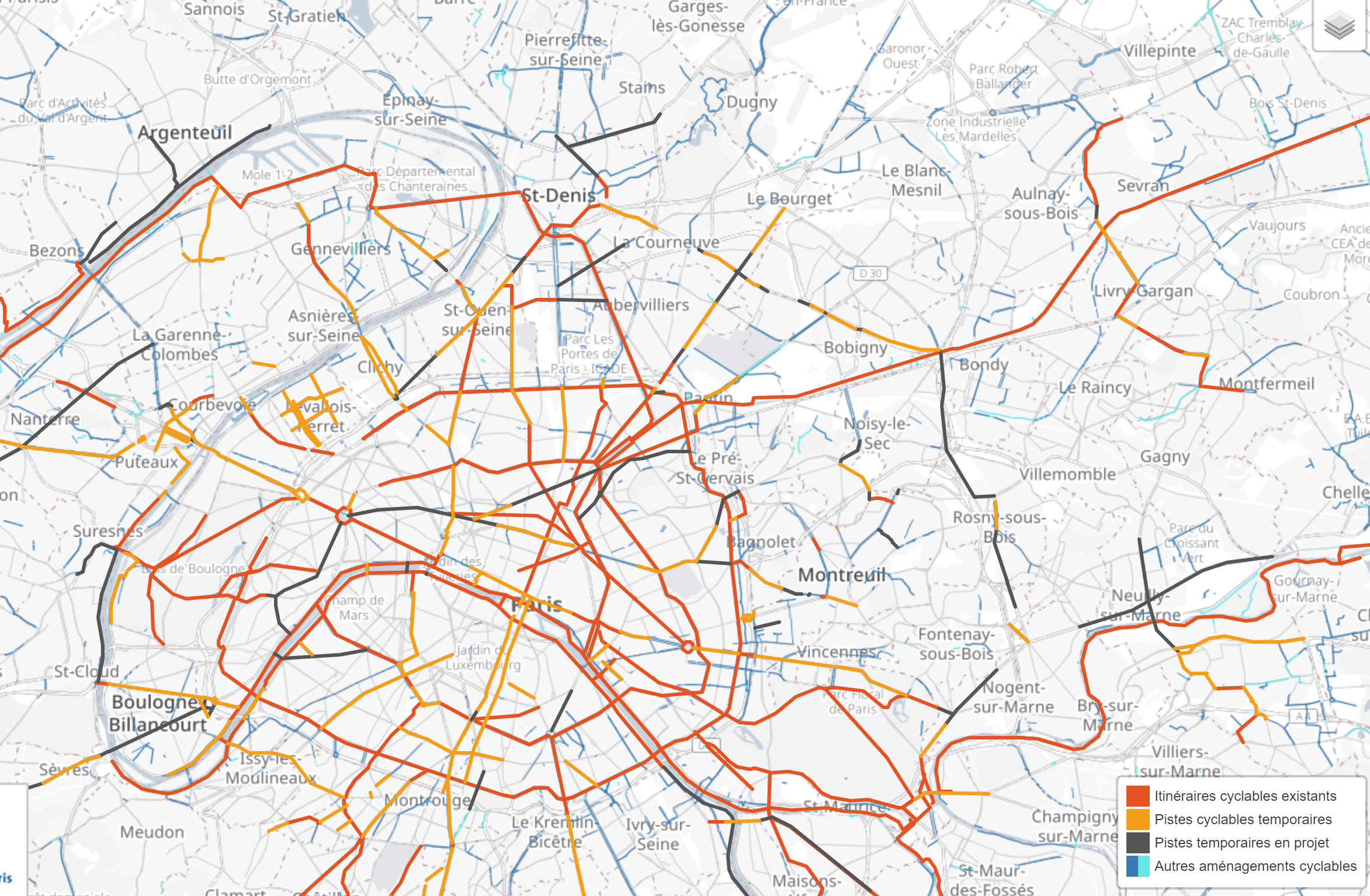 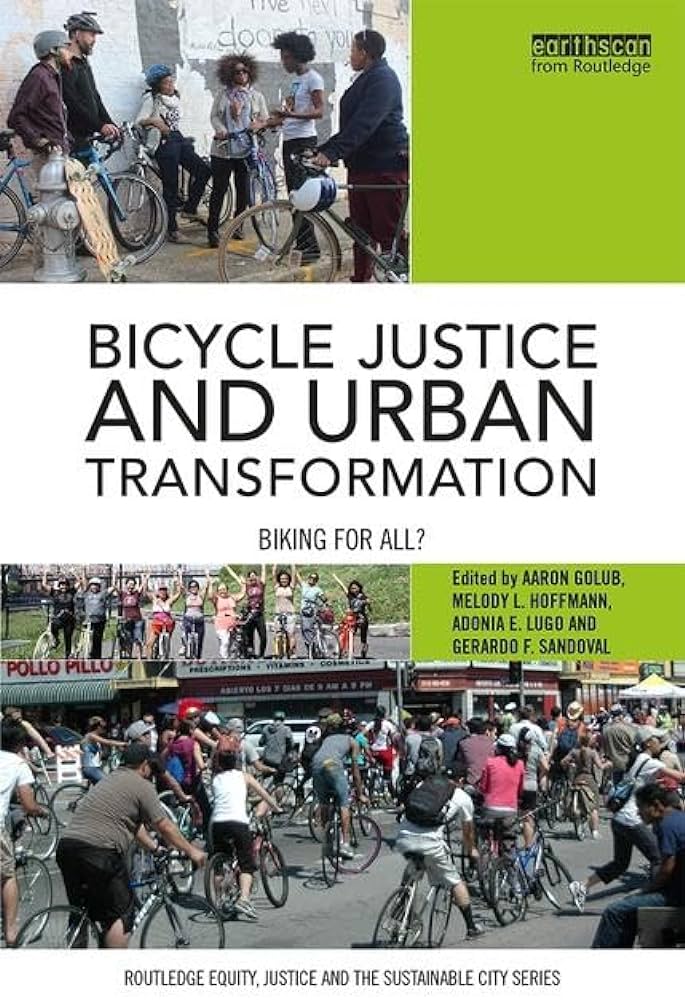 Bicycle justice
Overall trend: increase in people using bicycle
Factors explaining growth: 
Improvements in cycling infrastructure
Recognition of health benefits
Cultural turn toward reduced environmental impact and petroleum dependence
Significant demographic and economic shifts which challenge traditional patterns of car ownership and licensure especially among younger age groups
"A new profile of urban cycling has emerged, one associated with the middle-class whiteness that was once more at home in suburbs and SUVs, but is now venturing, mostly by choice, back into the city riding buses, trains, and bicycles” (Golub, Hoffmann, Lugo and Sandoval, 2016).
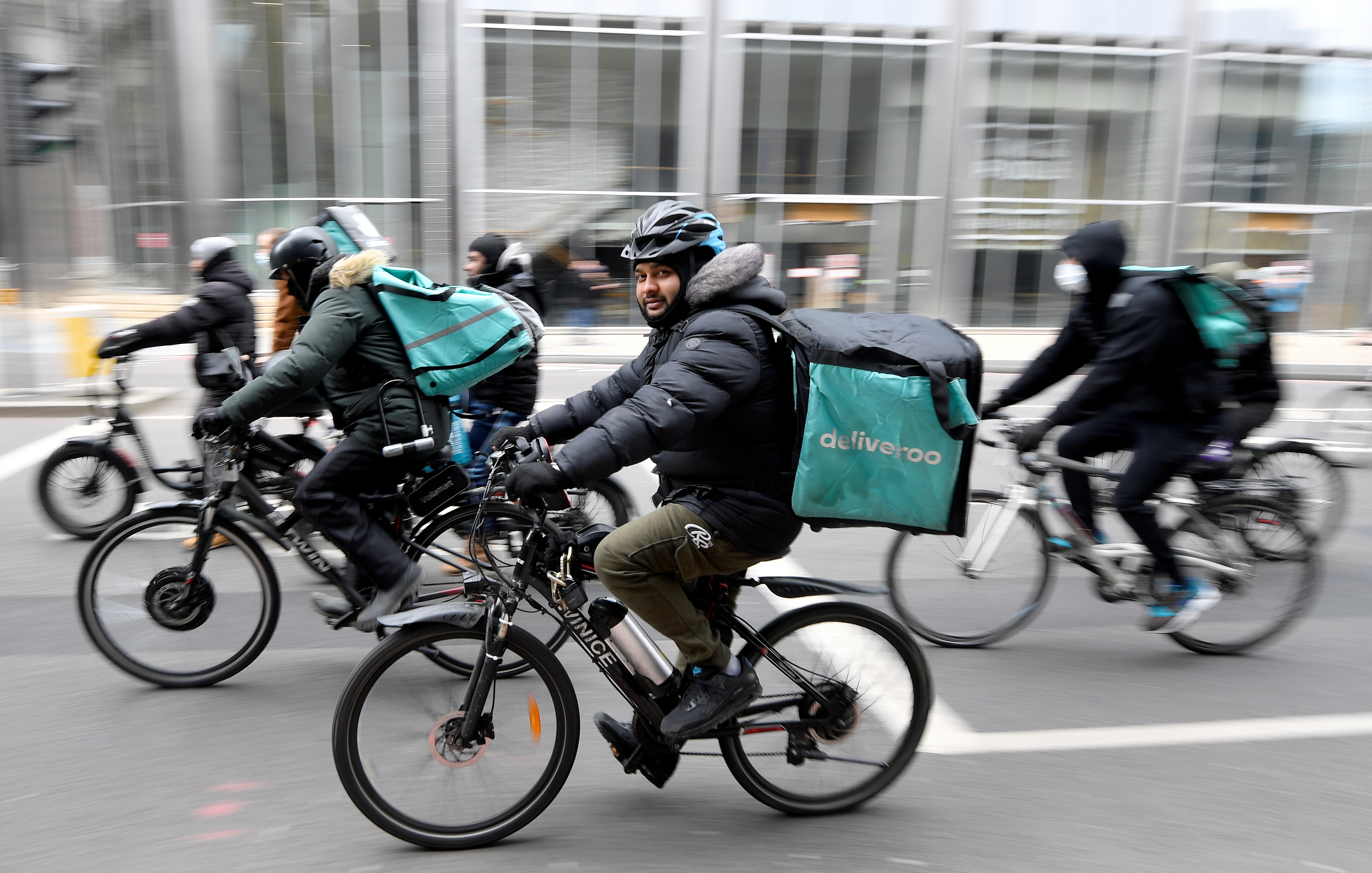 Bicycle justice
In US: Latinos and African American represent greatest share of bicycle commuters.
“There are thus striking contrasts between the widely touted cycling renaissance as a signifier of being hip and the bicycle’s more realistic utilitarian character as a low-cost transport mode for a broader range of rides and needs” (Golub, Hoffmann, Lugo and Sandoval, 2016).
Gap between image and reality
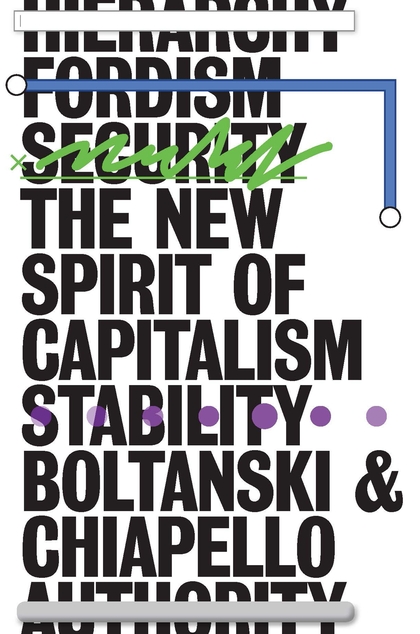 Boltanski and Chiapello (1999)
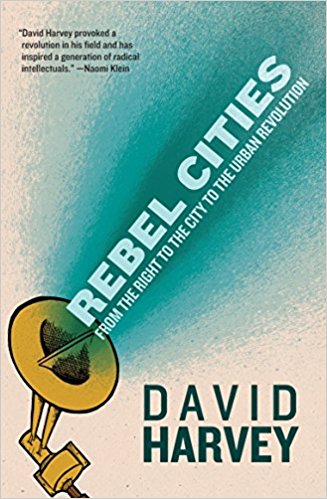 David Harvey (2012)
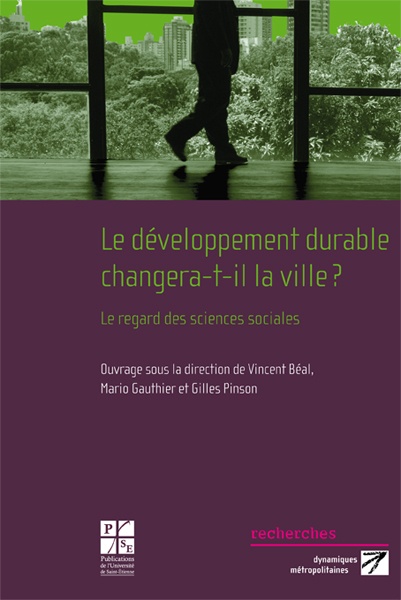